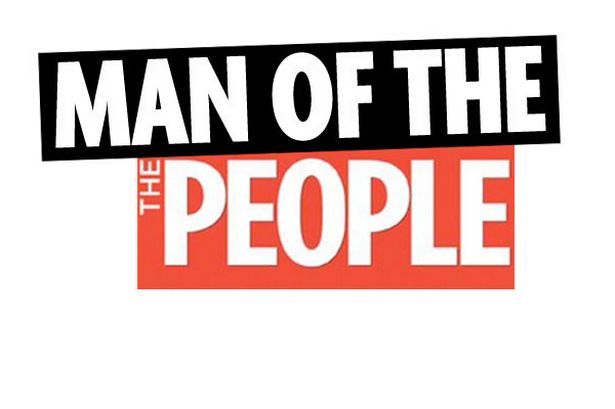 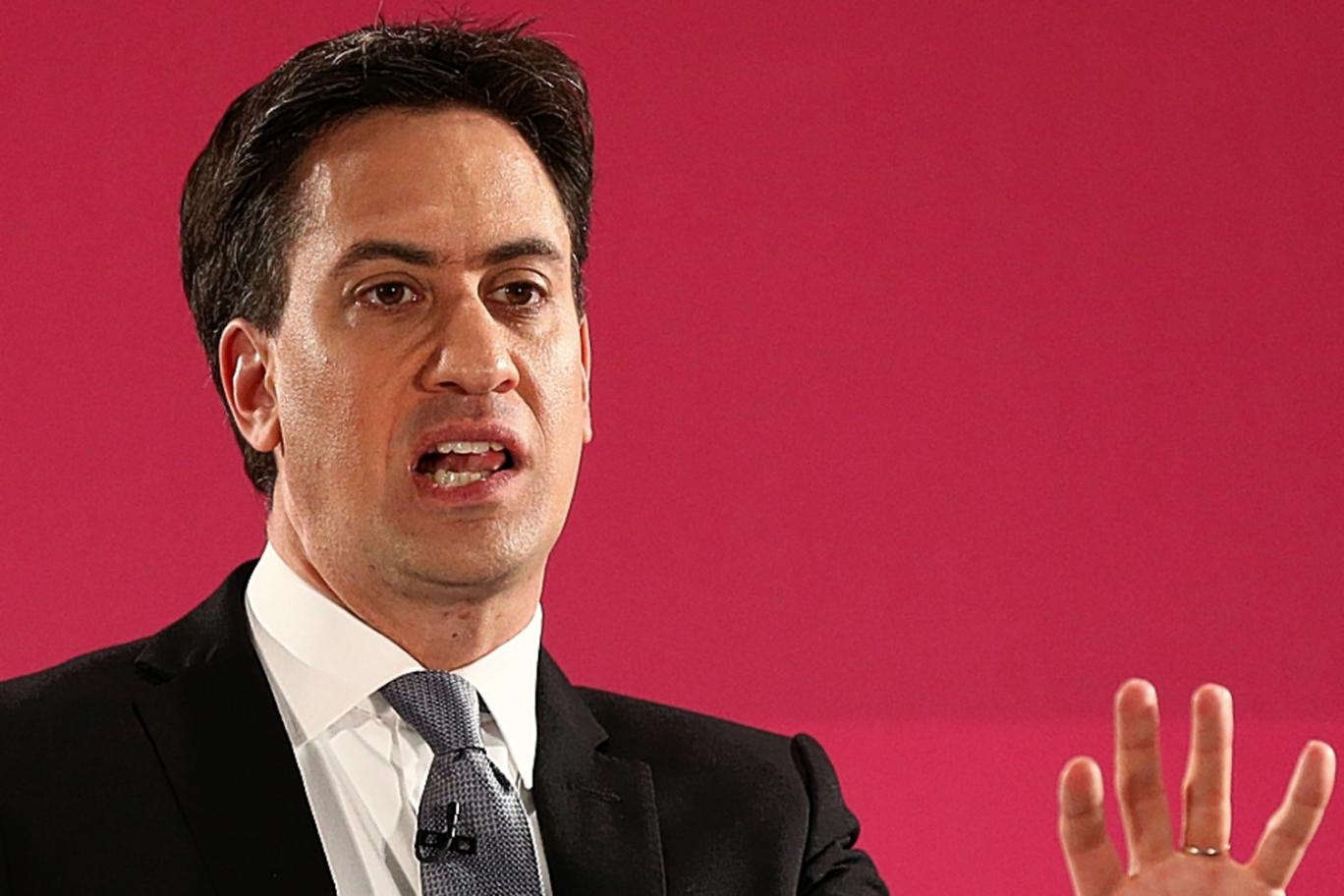 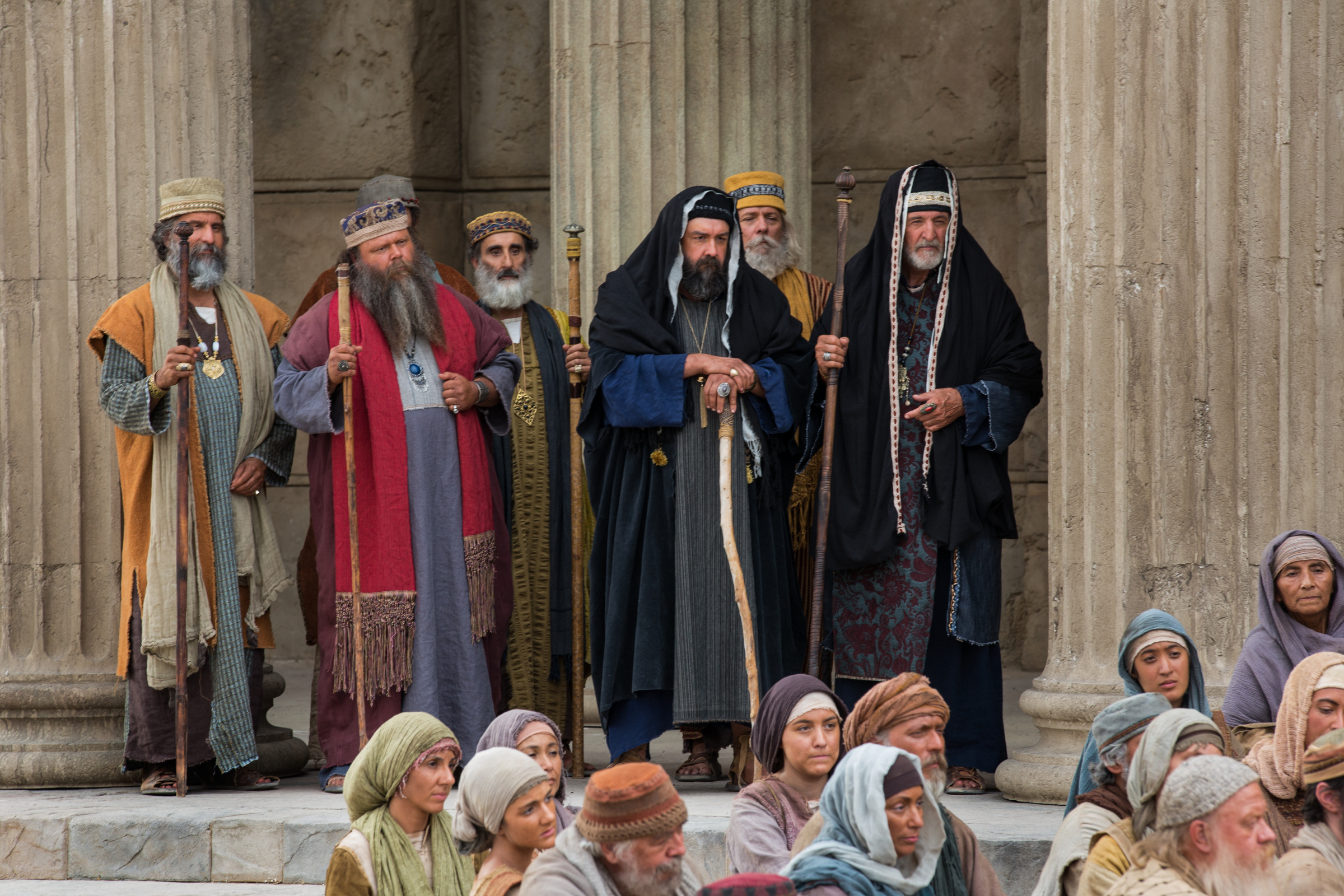 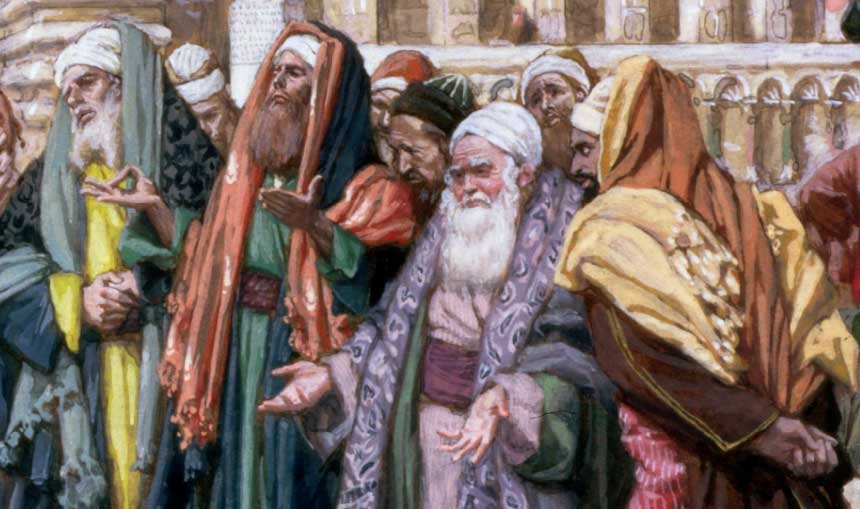 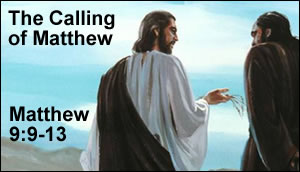 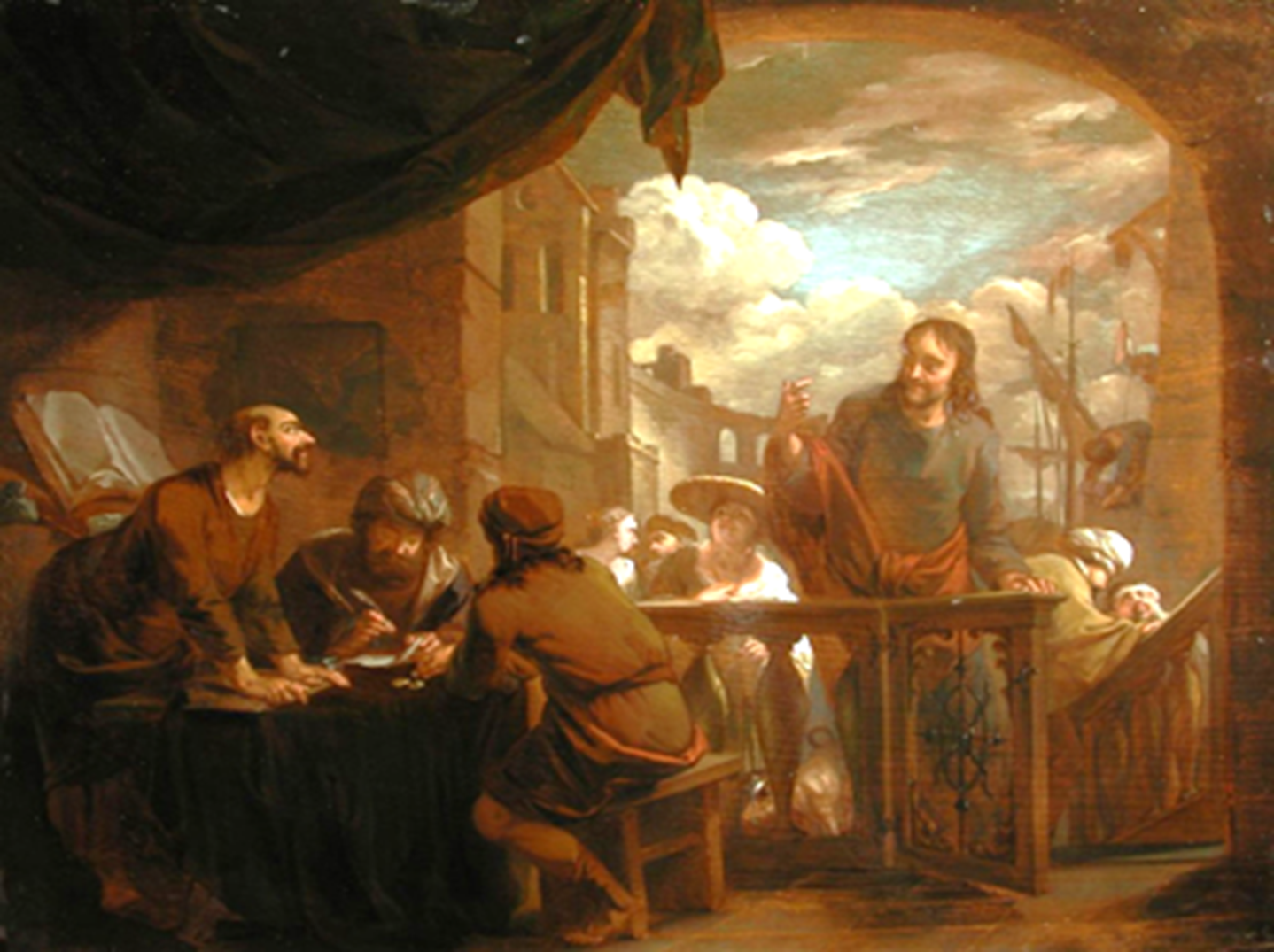 9 As Jesus passed on from there, he saw a man called Matthew sitting at the tax booth, and he said to him, “Follow me.” And he rose and followed him.
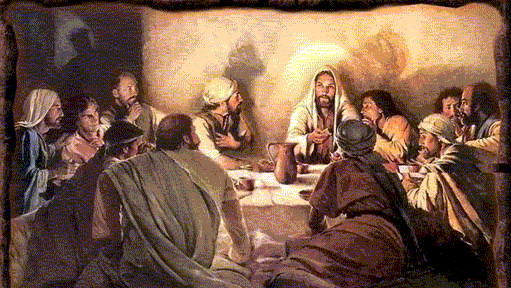 10 And as Jesus reclined at table in the house, behold, many tax collectors and sinners came and were reclining with Jesus and his disciples.
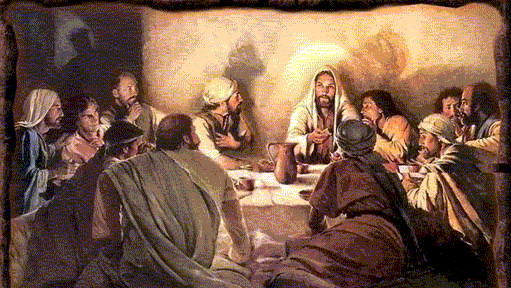 11 And when the Pharisees saw this, they said to his disciples, “Why does your teacher eat with tax collectors and sinners?”
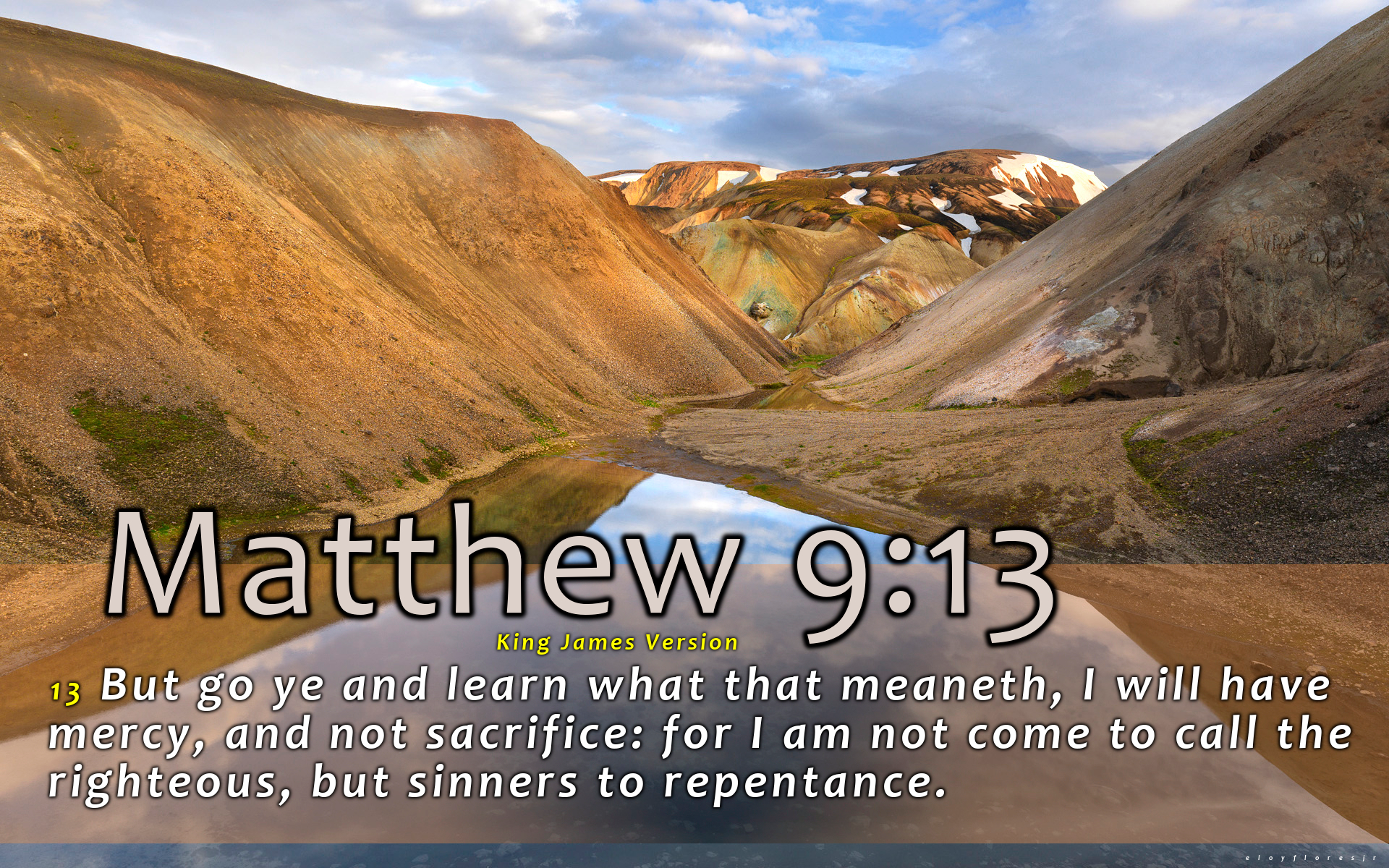 12 But when he heard it, he said, “Those who are well have no need of a physician, but those who are sick.
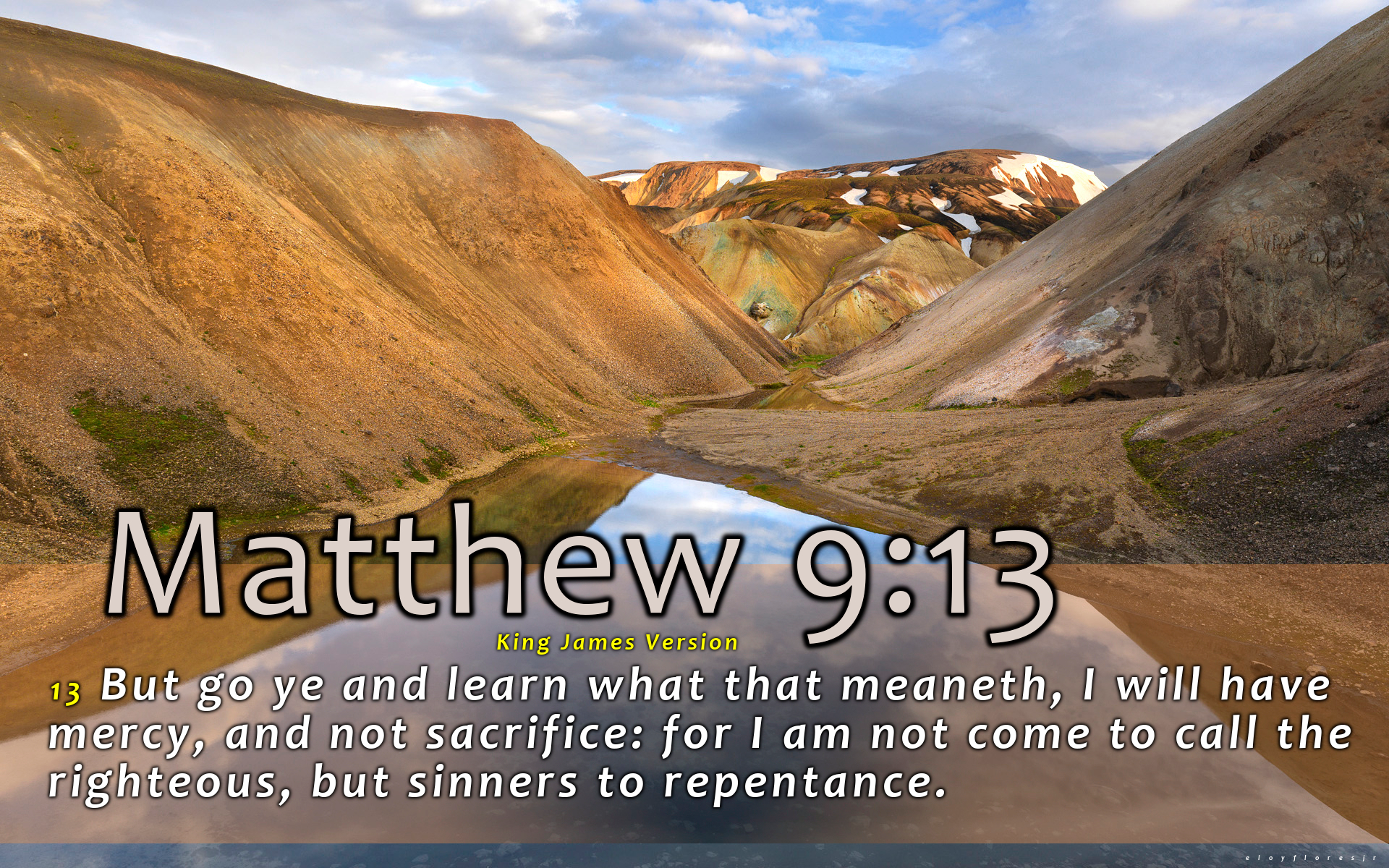 13 Go and learn what this means, ‘I desire mercy, and not sacrifice.’ For I came not to call the righteous, but sinners.”
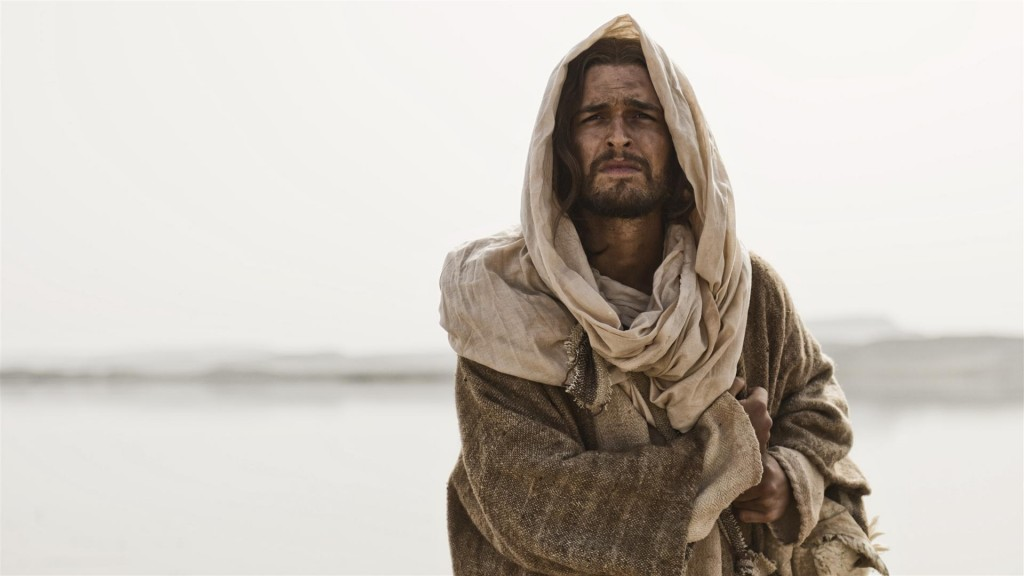 “The Person 
Jesus Calls”

Matthew 9:9-13

Mark Mason        Oct. 25, 2015
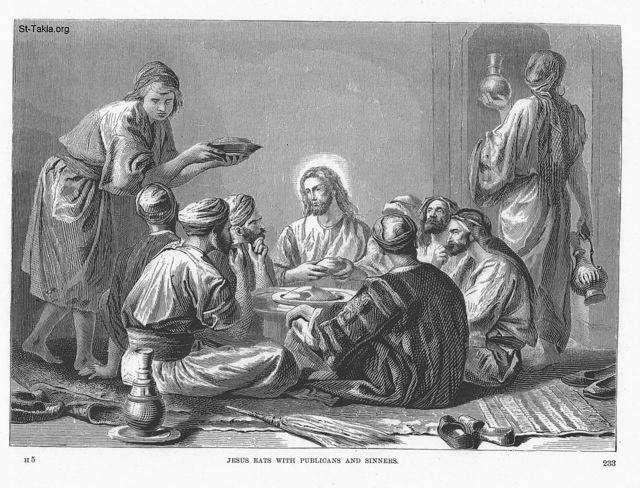 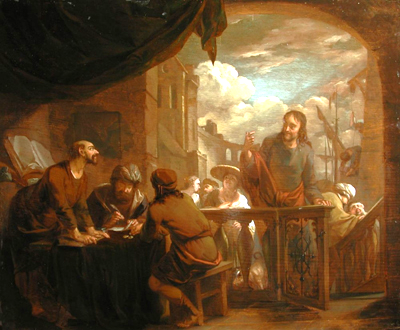 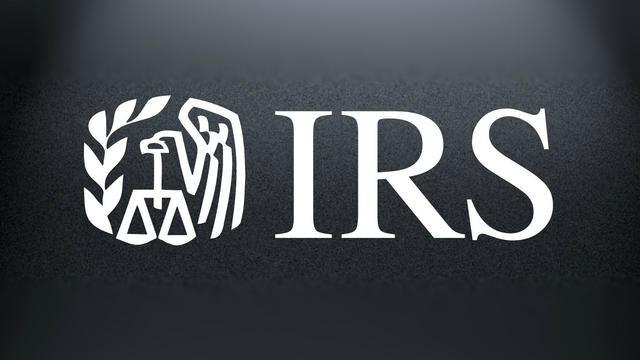 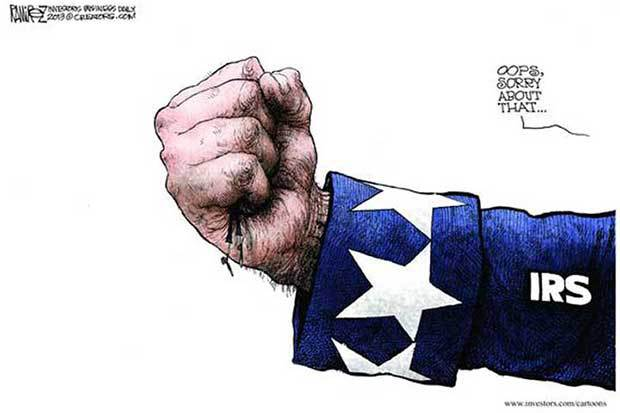 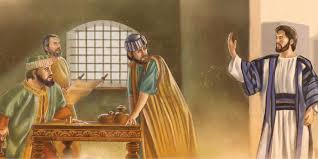 “This is the person Jesus calls”
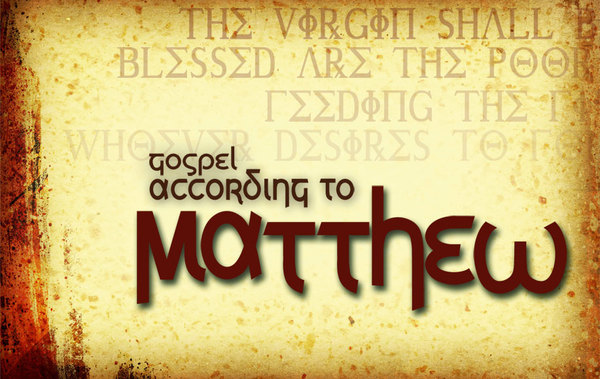 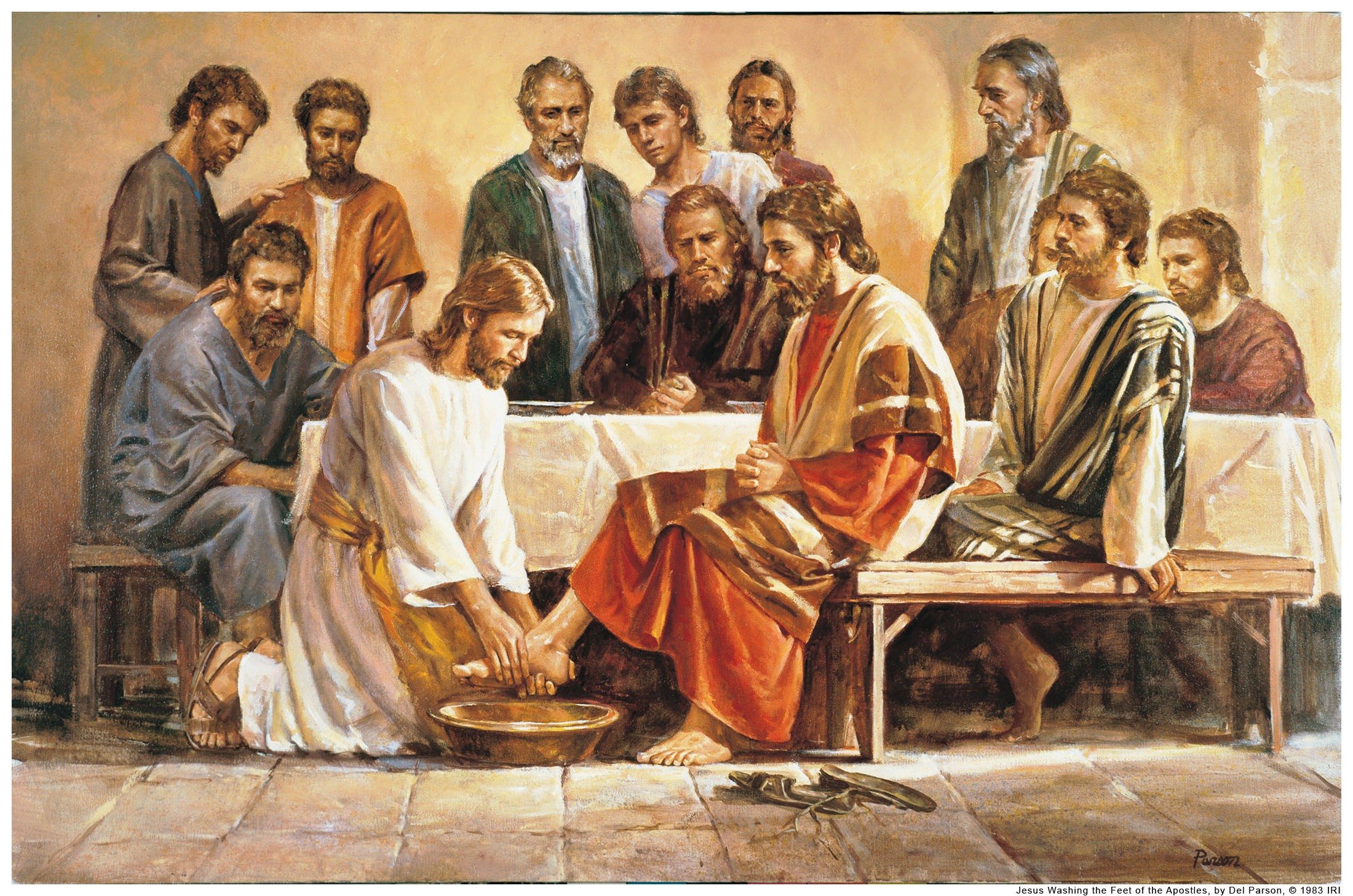 And he called to him his twelve disciples and gave them authority over unclean spirits, to cast them out, and to heal every disease and every affliction. 
The names of the twelve apostles are these: first, Simon, who is called Peter, and Andrew his brother; James the son of Zebedee, and John his brother; Philip and Bartholomew; Thomas and Matthew the tax collector; James the son of Alphaeus, and Thaddaeus; 4 Simon the Zealot, and Judas Iscariot, who betrayed him.
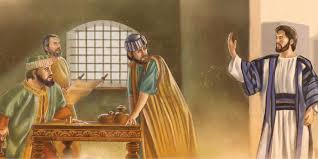 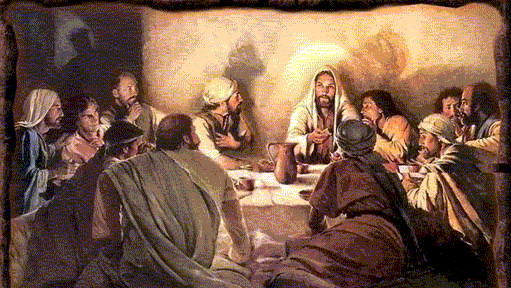 11 And when the Pharisees saw this, they said to his disciples, “Why does your teacher eat with tax collectors and sinners?”
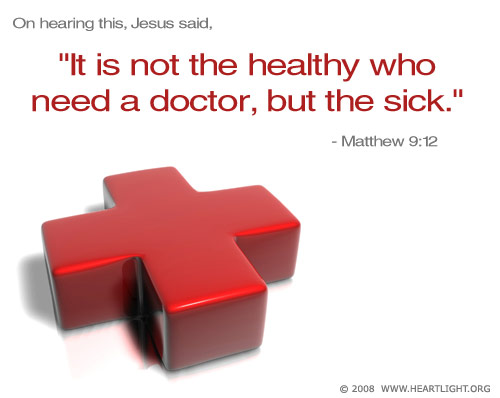 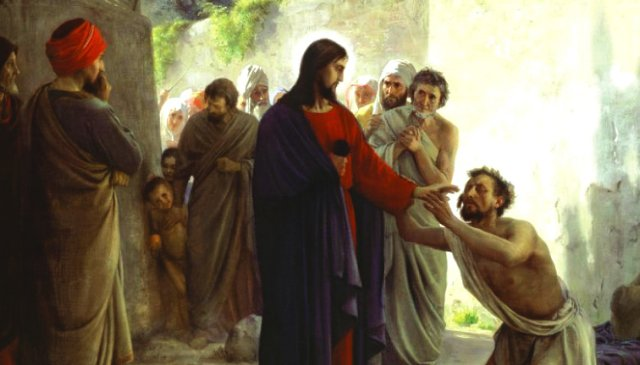 Jesus, the Great Physician
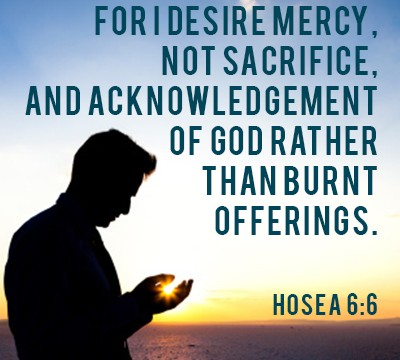 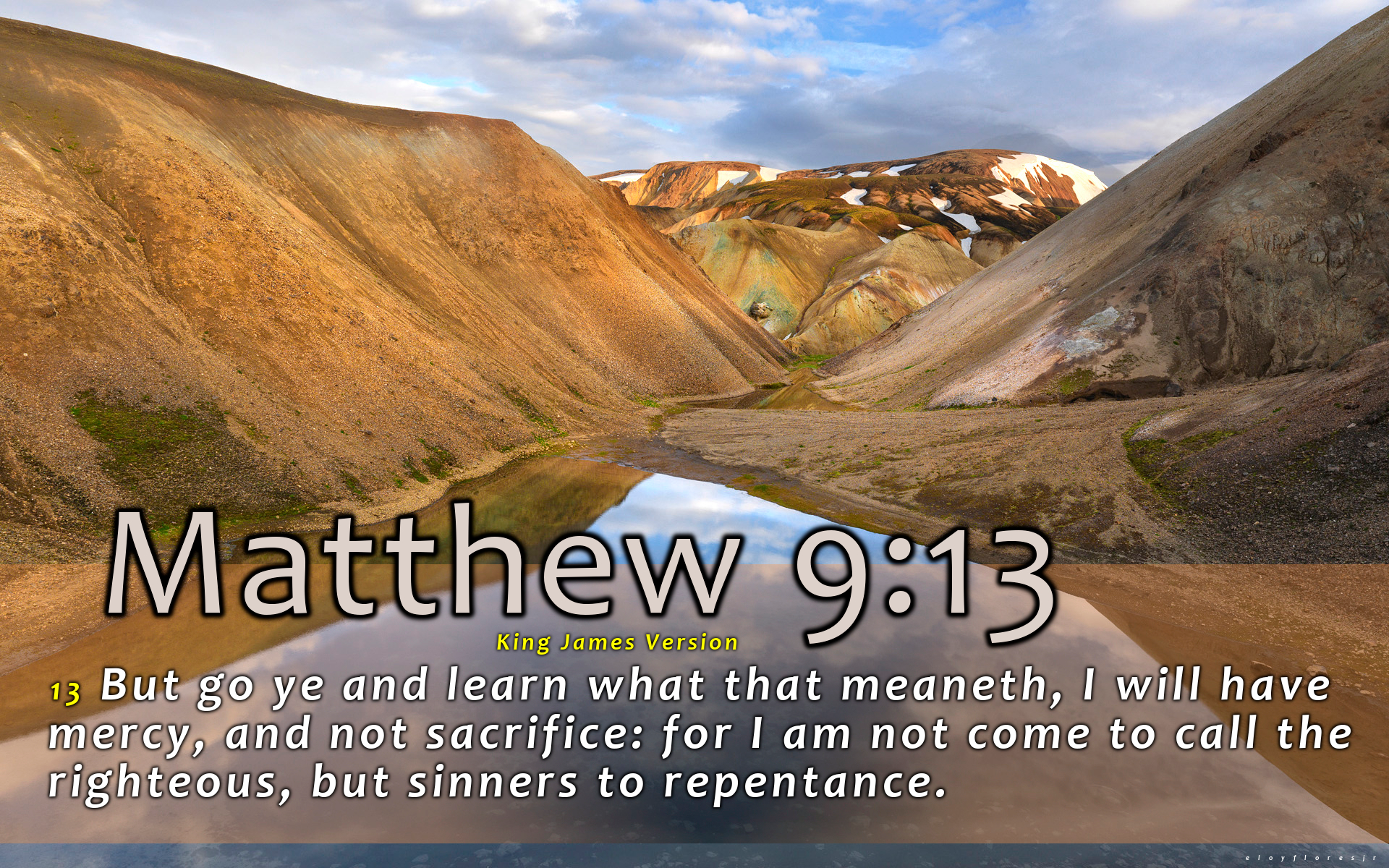 13 Go and learn what this means, ‘I desire mercy, and not sacrifice.’ For I came not to call the righteous, but sinners.”
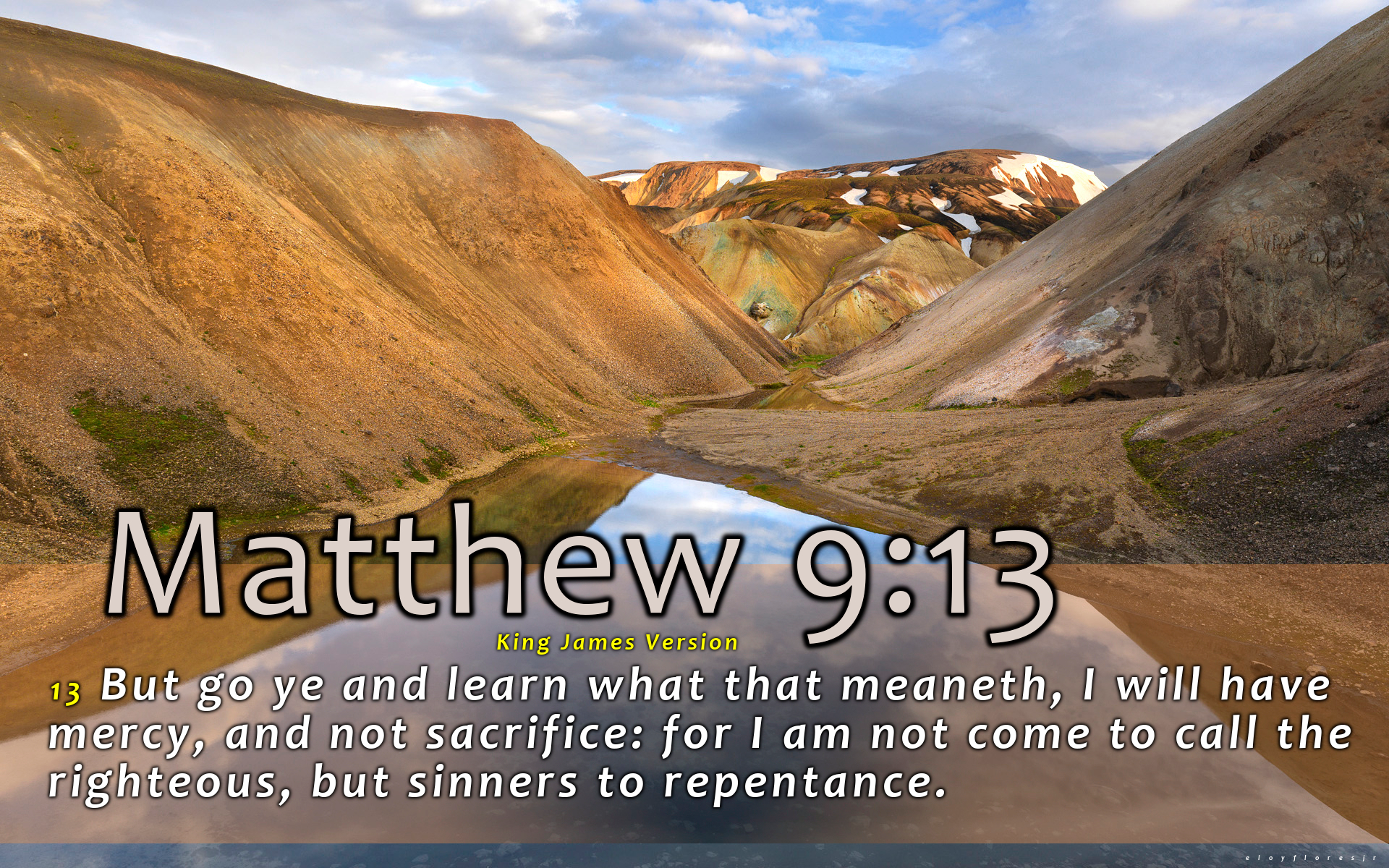 13 Go and learn what this means, ‘I desire mercy, and not sacrifice.’ For I came not to call the righteous, but sinners.”
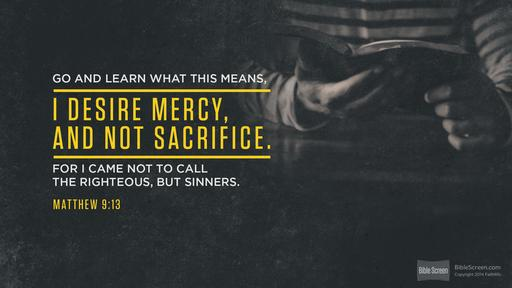 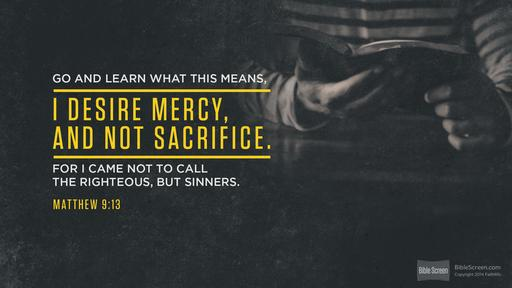 “FOR I CAME NOT TO CALL THE RIGHTEOUS, BUT SINNERS”
Matthew 9:13
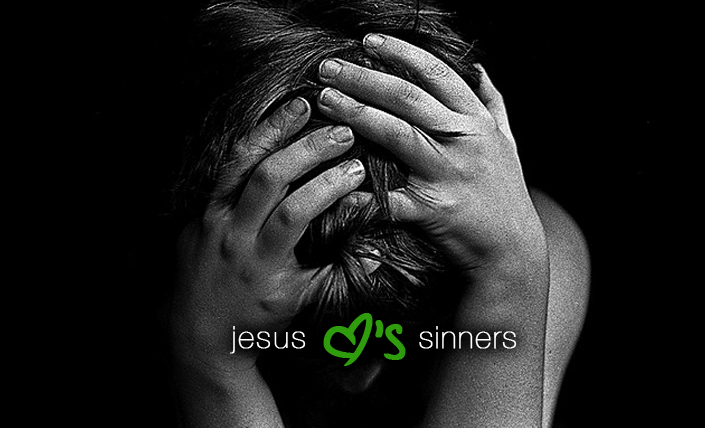 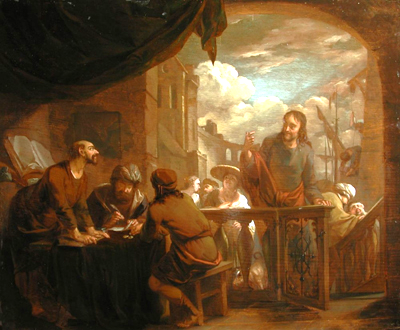 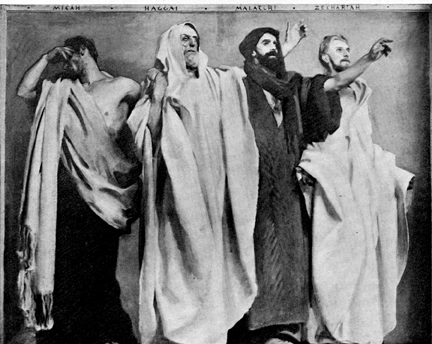 The Essenes
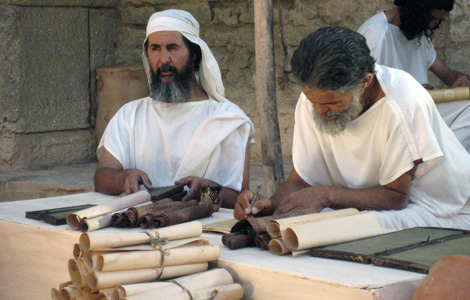 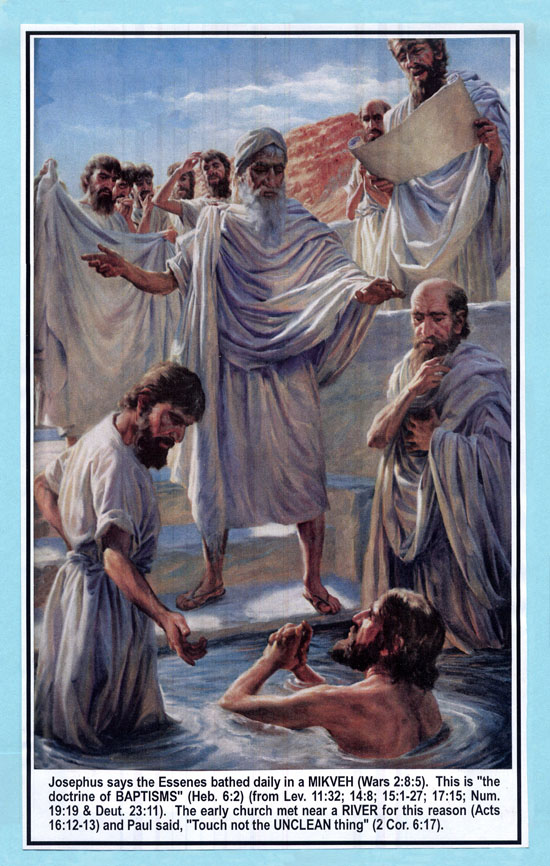 The Essenes

“Get right first, then you are welcome in the club.”
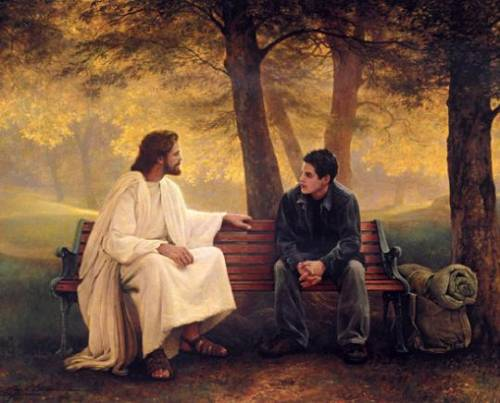 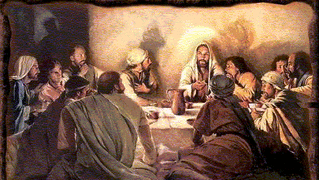 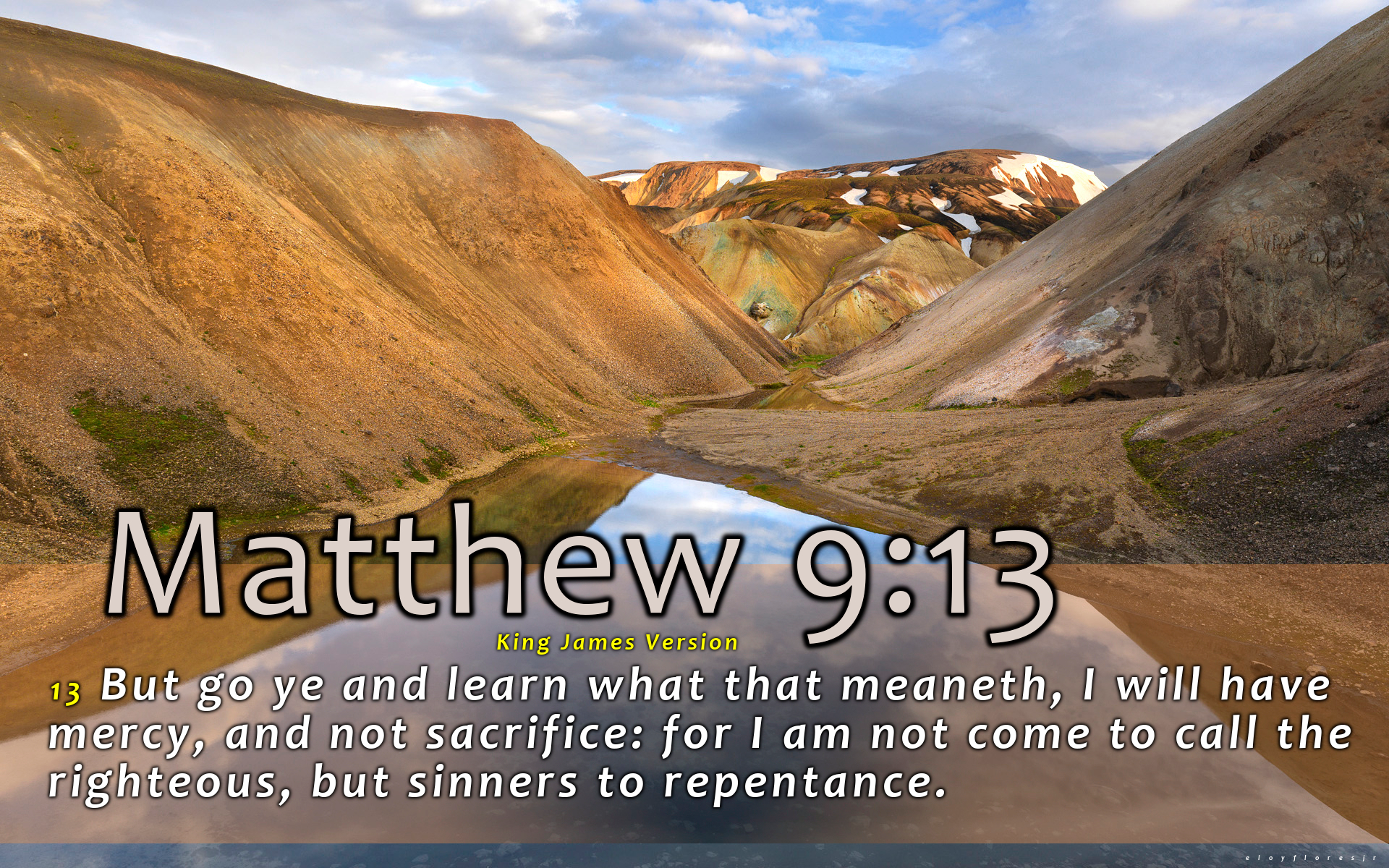 13 Go and learn what this means, ‘I desire mercy, and not sacrifice.’ For I came not to call the righteous, but sinners.”